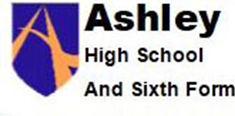 Buddhism

What do we mean by a ‘good life’?
Christianity (God)

How do Christians mark the ‘turning
points’ on the journey of life?
Islam

What is Hajj and
why is it important to Muslims?
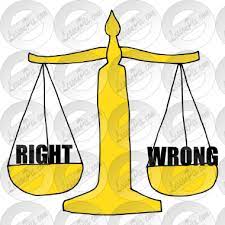 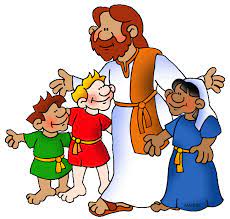 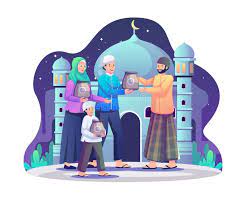 Half Term 1	Half Term 2	Half Term 3	Half Term 4	Half Term 5	Half Term 6
Beliefs and Values Year 9
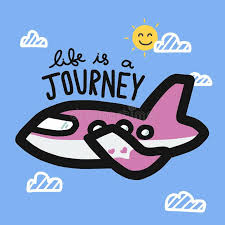 Hindu dharma

Is there one journey or many?
Christianity (Church)

If life is like a journey, what’s
the destination?
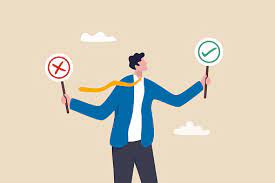 Christianity (Jesus)

Why do Christians
believe Good Friday is ‘good’?
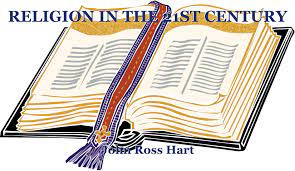 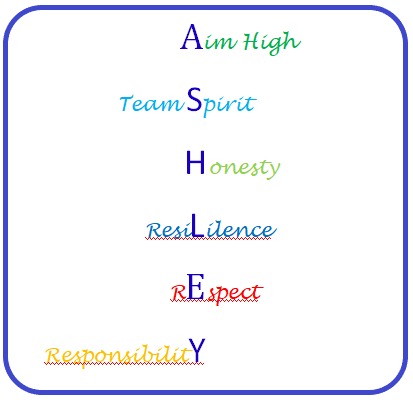 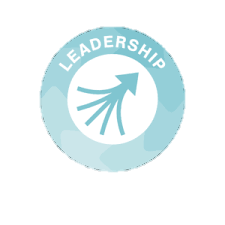 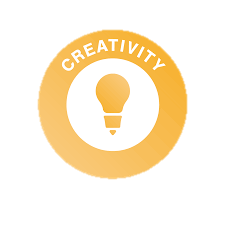 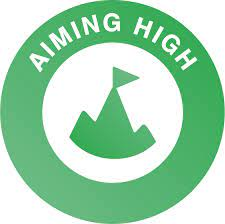 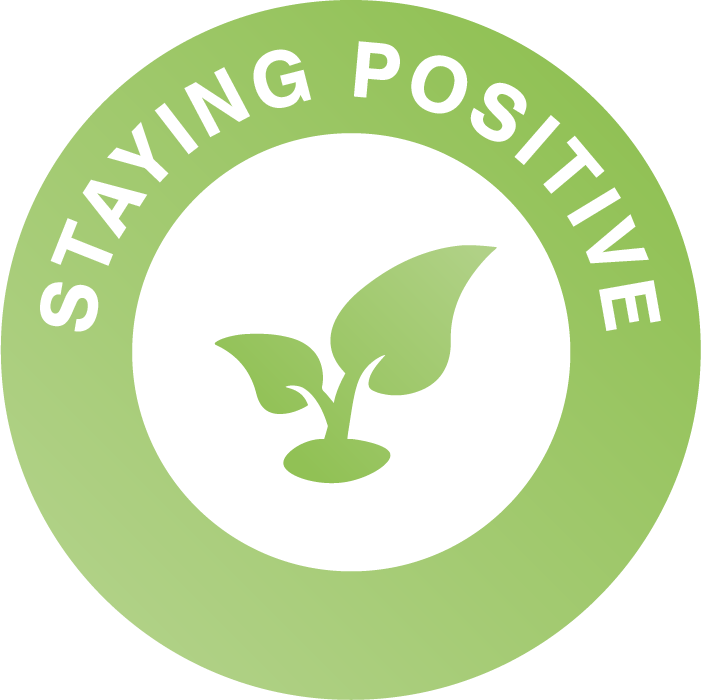 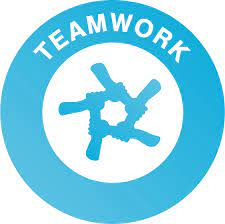 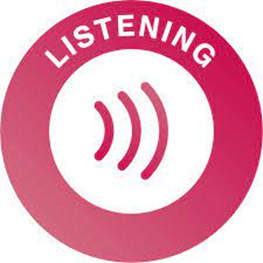 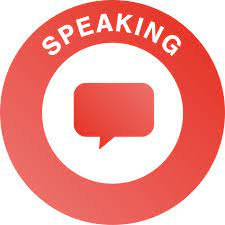 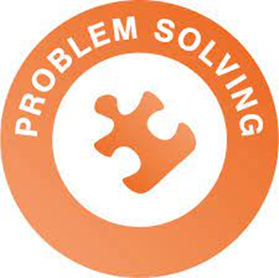